Basic Shapes Review
circle, square, triangle, rectangle, oval, star, diamond
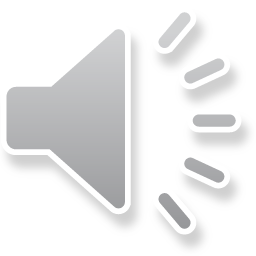 Circle
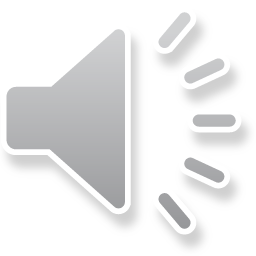 Square
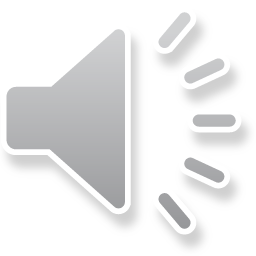 Rectangle
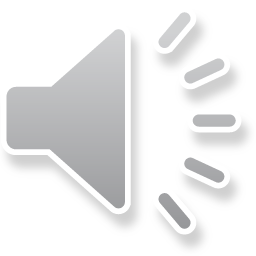 Oval
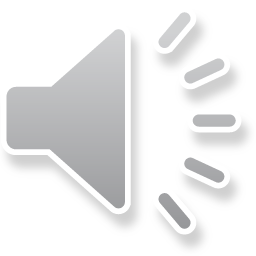 Triangle
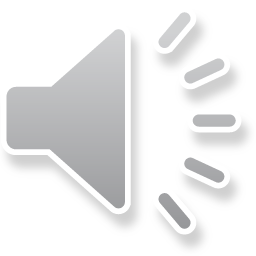 Star
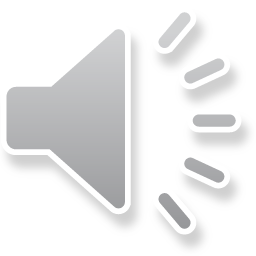 Diamond
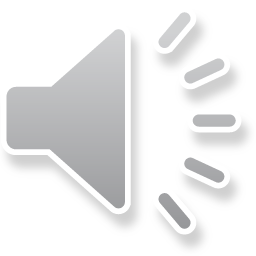 Fantastic!!
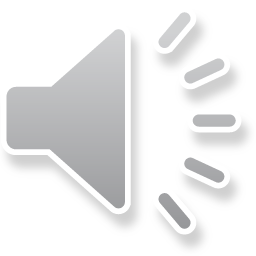